Artigo Científico
Disciplina PPGPE: Elaboração de textos, aula e avaliação
Graziela Zamponi
Maria Auxiliadora Motta Barreto
Sandra Giacomin Schneider
Artigo cientifico: 

Baseado em evidencias sejam elas oriundas de pesquisa de campo ou comprovadas por outros autores em seus trabalhos.
O autor expressa suas opiniões demonstrando ao leitor qual o processo lógico que o levou a adotar aquela opinião e quais evidências que a tornariam mais ou menos provável, formulando hipóteses.
Definição:

“Publicação com autoria declarada, que apresenta e discute ideias, métodos, técnicas, processos e resultados nas diversas áreas do conhecimento.” (ABNT, NBR 6022, 2003, p. 2).

 “[...] artigos de periódicos são trabalhos técnico-científicos, escritos por um ou mais autores, com a finalidade de divulgar a síntese analítica de estudos e resultados de pesquisas.” (UFPR, 2002, p. 2).
Os artigos podem se apresentar de duas formas (ABNT, NBR 6022, 2003):

• Artigo original: apresenta temas ou abordagens próprias. Geralmente relata resultados de pesquisa, bem como desenvolve e analisa dados não publicados.

• Artigo de revisão: resume, analisa e discute informações já publicadas que, geralmente, resultam de revisão de referências já publicadas.
Requisito necessário: um plano com os elementos fundamentais, como delimitação do tema, dos objetivos, dos procedimentos metodológicos e da fundamentação teórica.
APRESENTAÇÃO GRÁFICA
• Papel
• Margens
• Espaçamento entrelinhas
• Parágrafo
• Formato do texto
• Tipo e tamanho da fonte
• Paginação
• Extensão do artigo
• Títulos e subtítulos interno
• Uso de itálic
ORIENTAÇÕES METODOLÓGICAS
a) Título do trabalho
b) Subtítulo
c) Autoria
d) Resumo 
e) Palavras-chave
f) Título e subtítulo do trabalho em inglês
g) Abstract
h) Keywords
i) Texto principal
 j) Referências:
ESTRUTURA DO ARTIGO
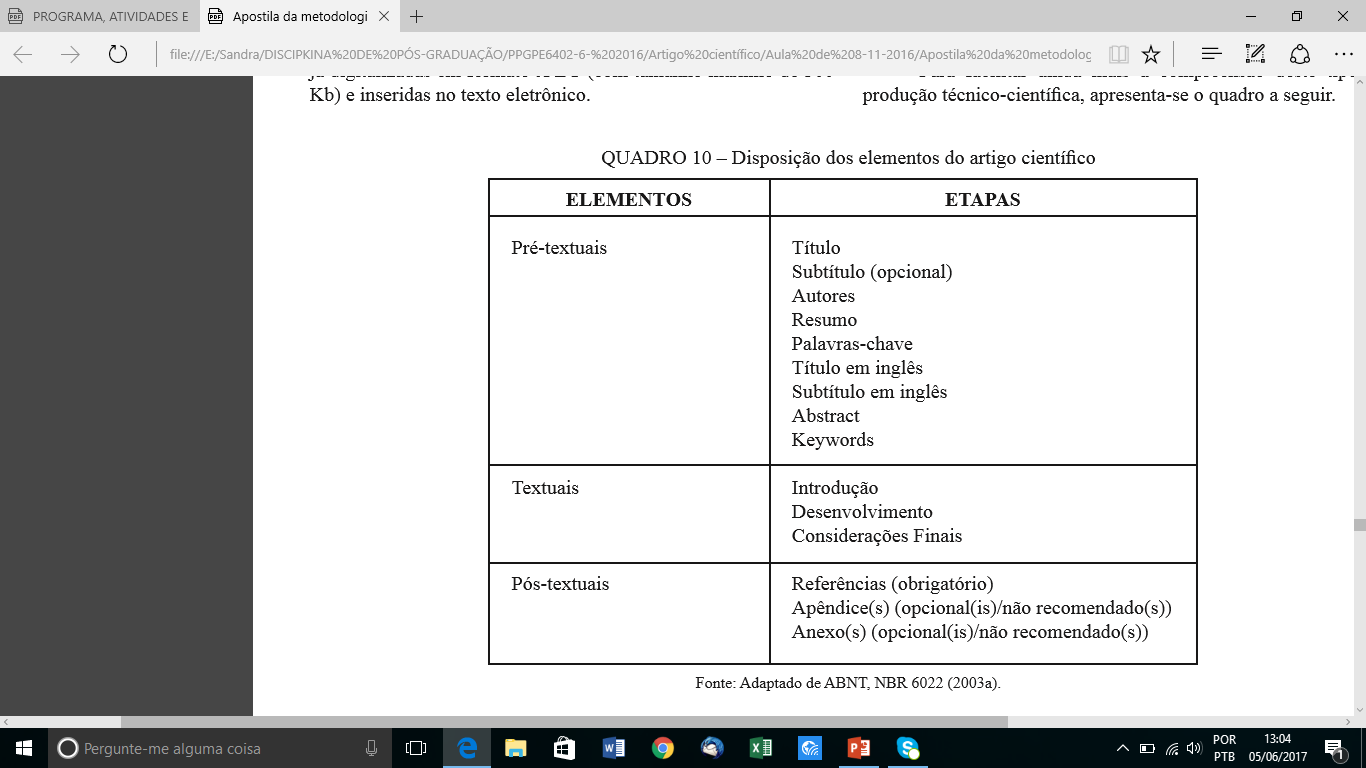 ELEMENTOS TEXTUAIS
1 - INTRODUÇÃO
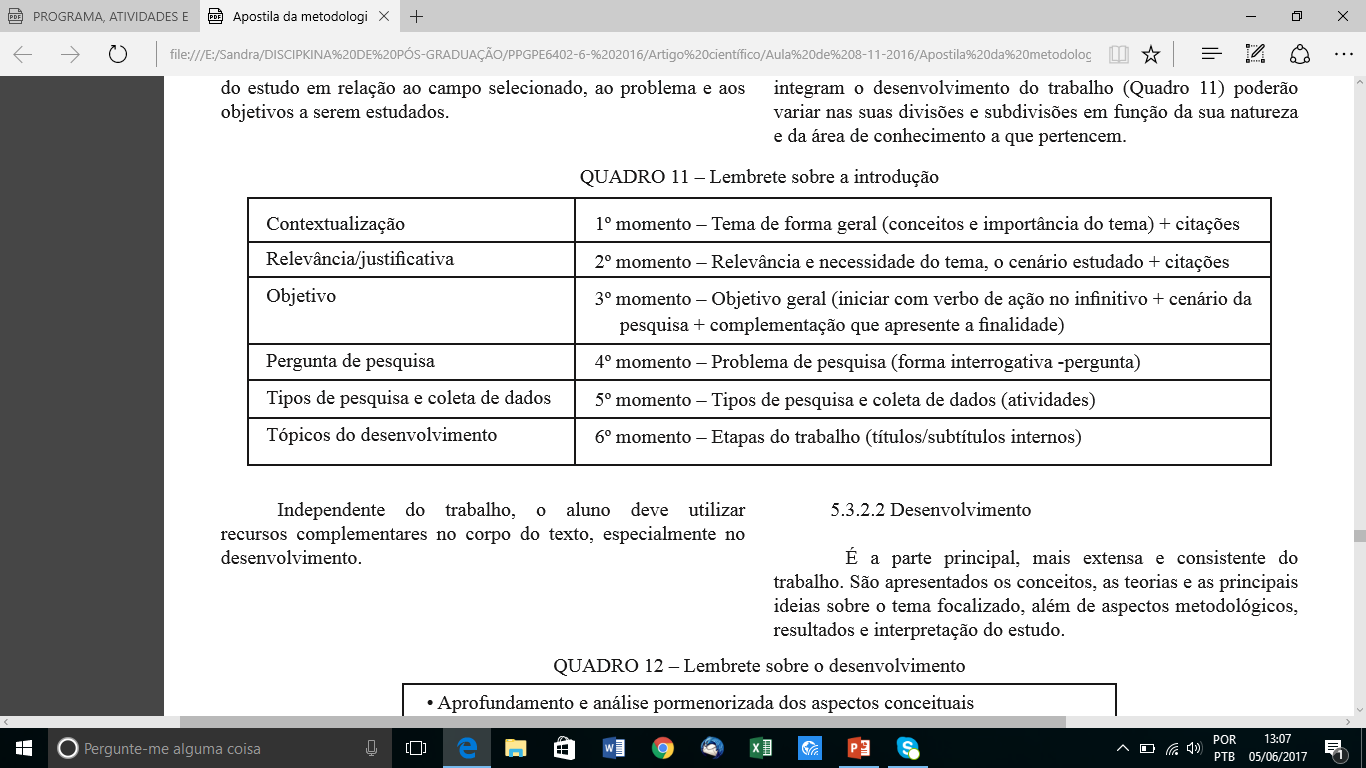 2 - DESENVOLVIMENTO
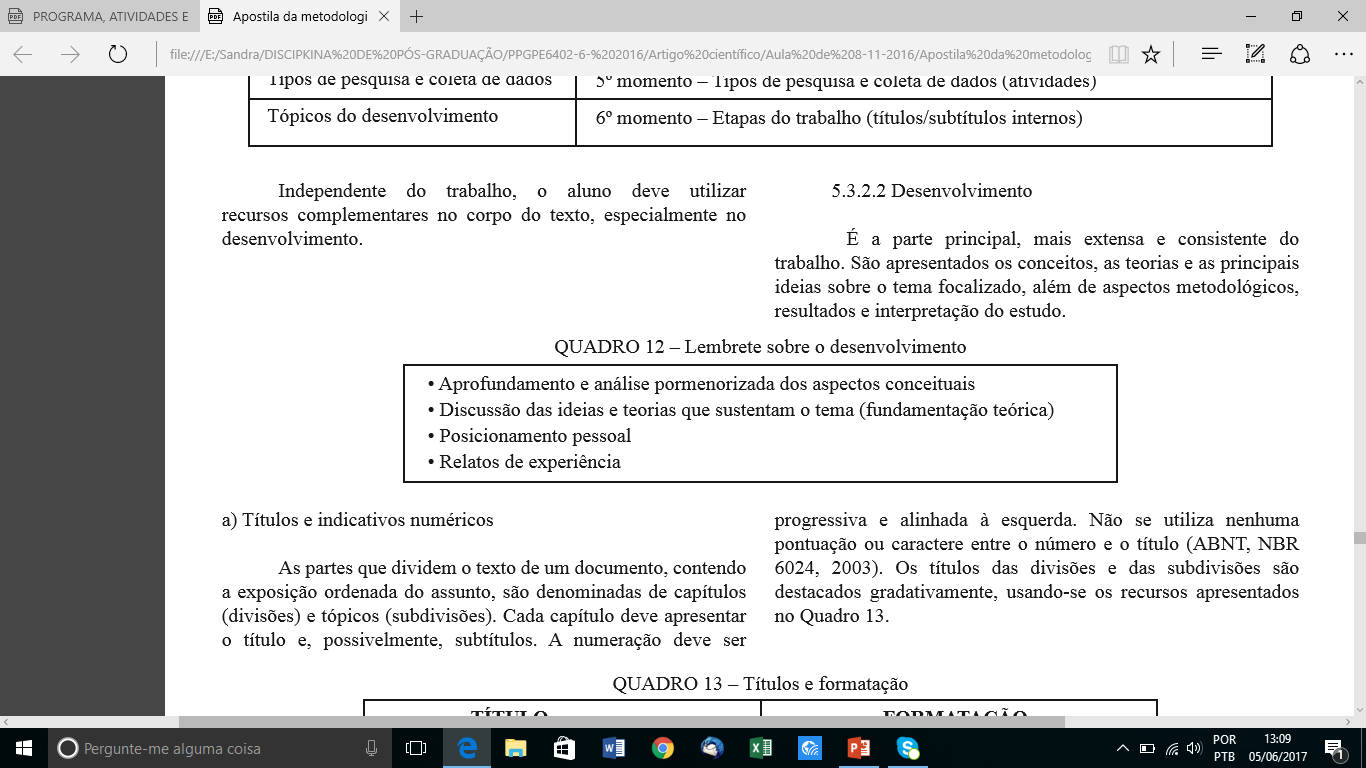 3 - CONSIDERAÇÕES FINAIS
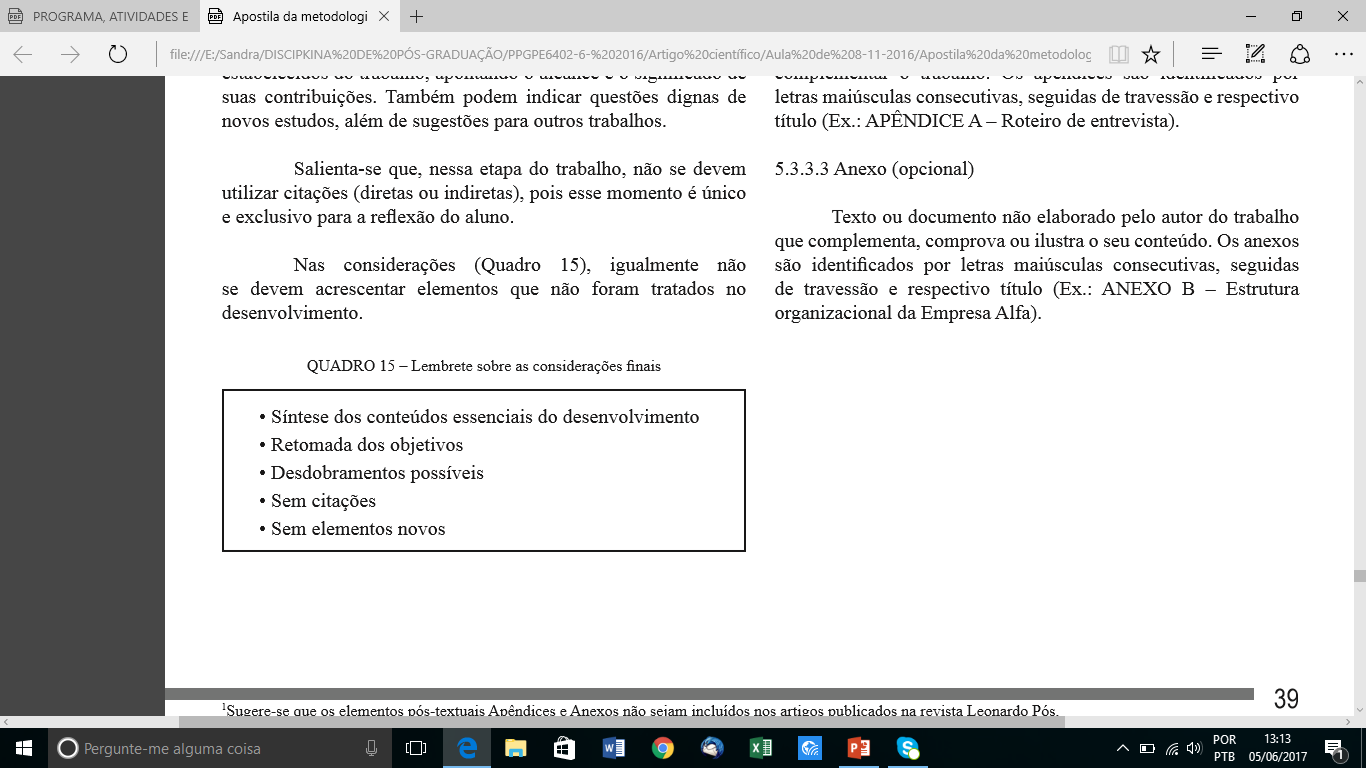 REFLEXÕES IMPORTANTES
Importância do objeto de estudo escolhido:

• O que esta pesquisa pode acrescentar à ciência onde se inscreve? (Relevância Científica).

• Que benefício poderá trazer à comunidade com a divulgação do trabalho? (Relevância Social).

• O que levou o pesquisador a se iniciar e, por fim, escolher por este tema? (Interesse). 

• Em termos gerais, quais são as possibilidades concretas de esta pesquisa vir a se realizar? (Viabilidade).
Problema seja cientificamente válido:

• pode o problema ser enunciado em forma de pergunta? 

• corresponde a interesses pessoais (capacidade), sociais e científicos, isto é, de conteúdo e metodológicos? Esses interesses estão harmonizados?
 
• constitui-se o problema em questão científica, ou seja, relacionam-se entre si pelo menos duas variáveis? 

• pode ser objeto de investigação sistemática, controlada e crítica?
 
• pode ser empiricamente verificado em suas consequências?